Leveraging the bond market to accelerate the energy transition
Arjun Dutt


Energy Horizons 2019
New Delhi
19-7-2019
Session Partner
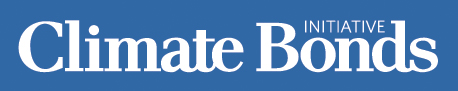 © Council on Energy, Environment and Water and Climate Bonds Initiative, 2019
India’s clean energy ambitions require considerably higher capital flows
Renewable energy
Electric mobility
Investments needed across the value chain: 
Component manufacturing
Battery manufacturing/assembly
Charging infrastructure
Mobility services 
After-sales services
Additional investments by states needed in:
Transmission infrastructure
Solar parks
Sources: RE investment flows 2013-2017 – BNEF, 2018-2030 – IFC; EV market share ambition – Press Information Bureau
2|
Various constraints limit capacity of existing sources to bridge the financing gap
Debt capital from banks and non-banking financial companies (NBFCs) is constrained by:
Asset-liability mismatches
Sectoral lending limits
Non-performing assets (NPAs)
Challenges in raising capital for NBFCs in wake of IL&FS default
3|
Green bonds could complement debt capital from banks and NBFCs
Green bonds: Benefits of regular bond + Value of green labelling/certification
 
Benefits of bond financing
Re-financing existing debt capital from banks and NBFCs 
Enables access to institutional investors
Fixed coupon rates – greater certainty over debt repayments

Value of green labelling/certification
Transparency of end use of proceeds
Lower due diligence costs for investors
Improved corporate governance processes for issuers
Superior secondary market returns compared to conventional bonds
Enables access to dedicated green funds
4|
Classification of Indian green bond issuances
Total Issuances: USD 7.6 billion*
5|
*As of May 2019, includes both certified and non-certified green issuances. 
Source: CEEW and CBI analysis
Key reforms and regulatory measures could accelerate bond market development
Emerging economy corporate bond markets are underdeveloped relative to developed country markets
Key drivers of corporate bond market development in India

Overhaul of regime for creditor protection 
Introduction of the Insolvency and Bankruptcy Code (IBC) in 2016

Measures aimed at boosting market depth
Large corporates to raise one-fourth of incremental borrowings from bond market
Minimum credit rating for investments by pension funds lowered to ‘A’ from ‘AA’

Market instruments for liquidity management
Introduction of tri-party repo
6|
Source: Corporate bond market depth - CARE Ratings, Corporate bond market liquidity - CRISIL
Green bond-specific challenges and opportunities for enhancing issuances in India
Demand-side challenges
Lack of awareness about benefits of green bonds
Concerted action by both government and private sector on awareness generation

Supply-side challenges
Absence of standardised definition of ‘greenness’
Developing a standardised, granular green bond taxonomy incorporating performance standards

Limited pipeline of investible issuances
Credit enhancement
Aggregation and securitisation

Lack of visibility of project pipeline to underlie issuances
Green tagging assets on bank balance sheets
Green tagging central and state outlays for climate-change adaptation and mitigation
7|
Thank you

Join the conversation by using #EnergyHorizons

ceew.in | @CEEWIndia
8|